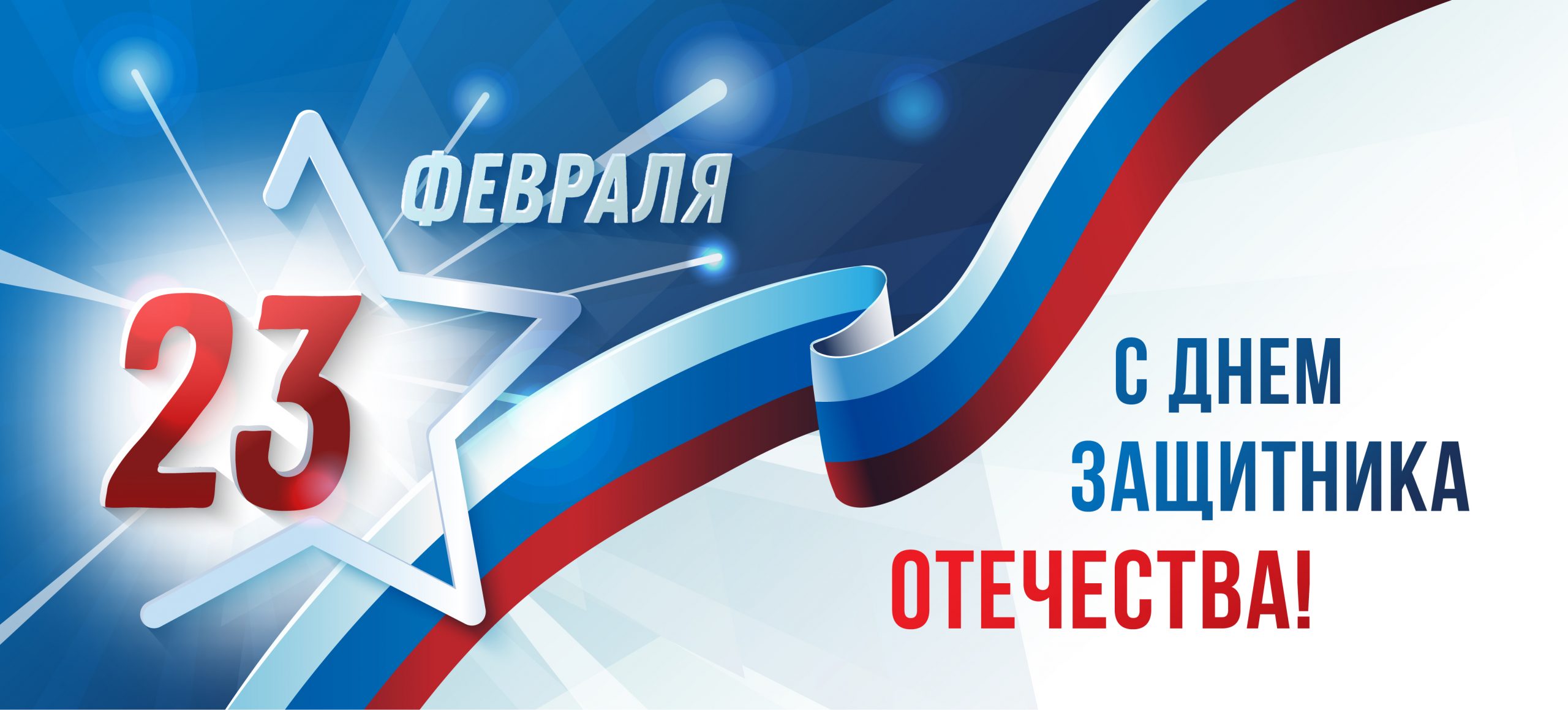 Викторина ко «Дню защитника отечества».
Автор презентации: Печёрский Виталий Валерьевич, воспитатель ОГКОУ КШИ «Колпашевский кадетский корпус».
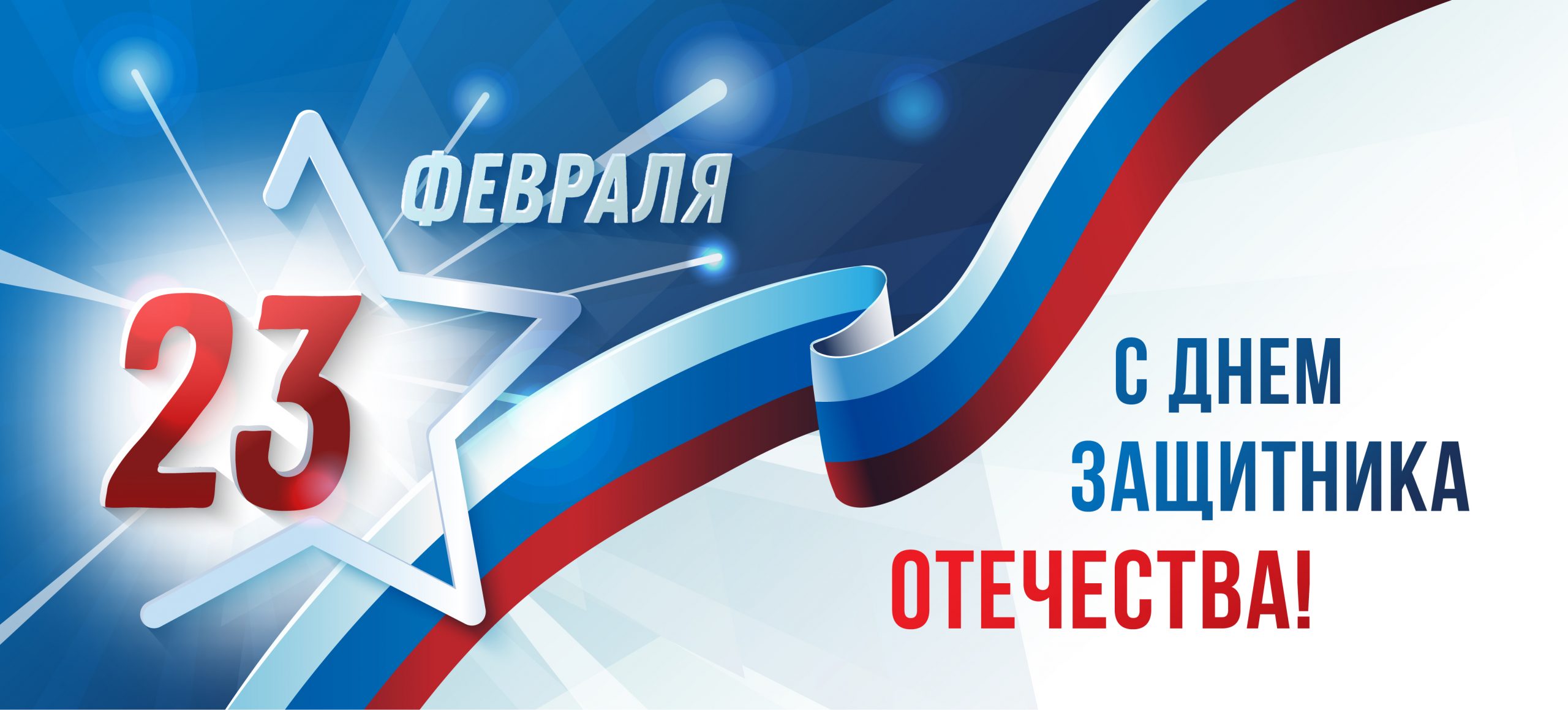 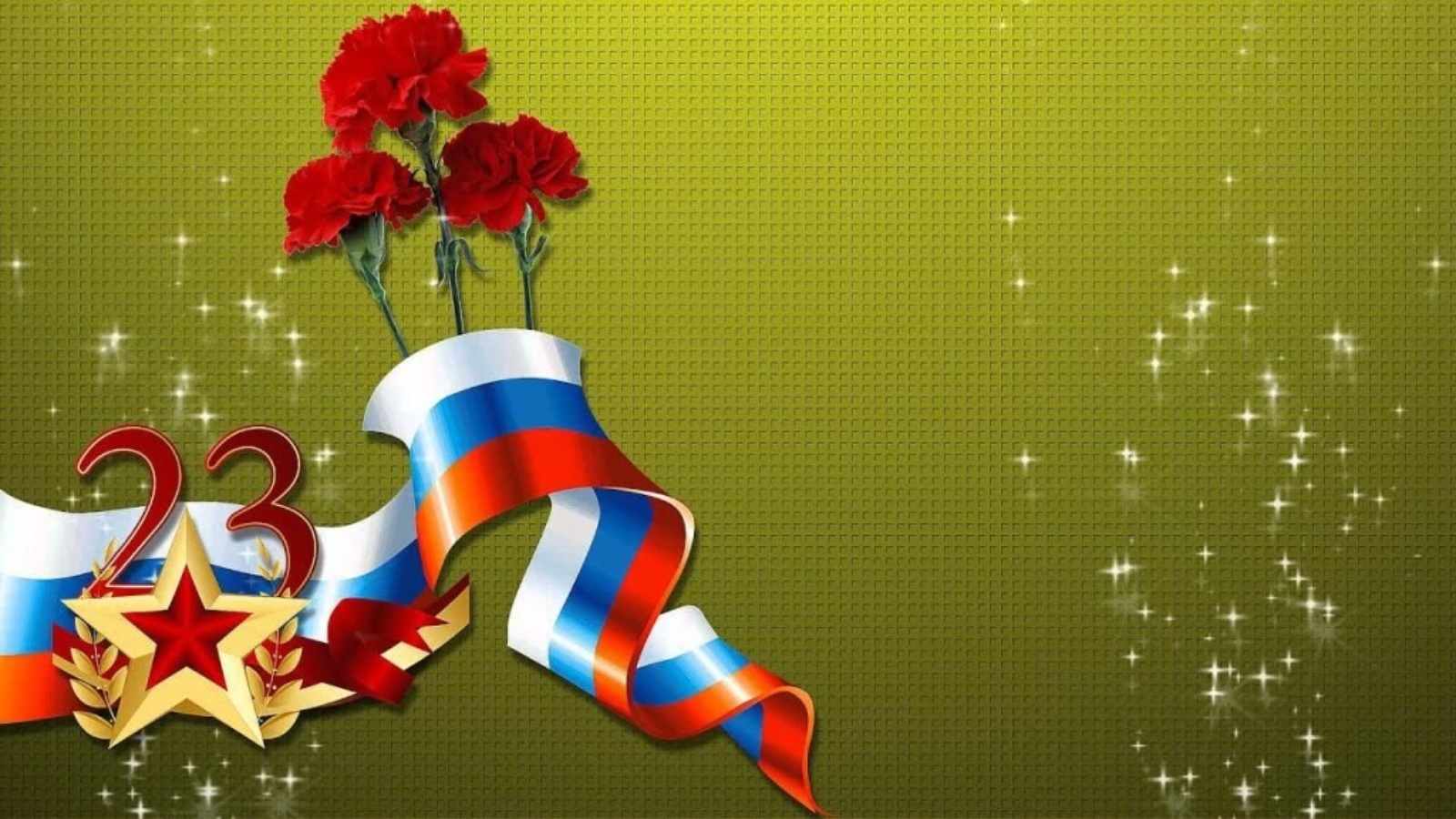 Оружие
1
2
3
4
5
6
7
8
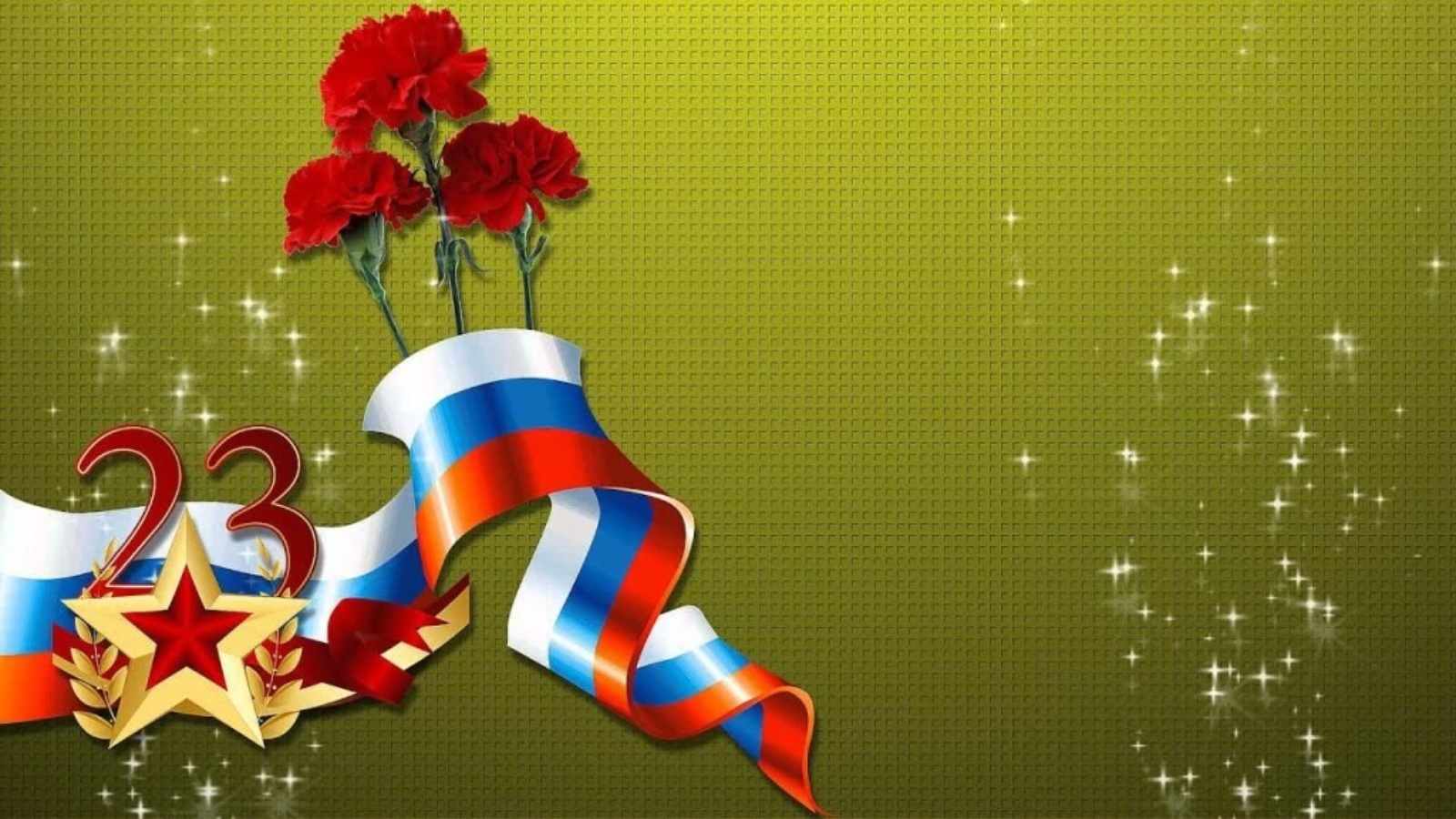 1
Магазинная винтовка СССР во время Великой отечественной войны.
Винтовка «Маузер 98к»
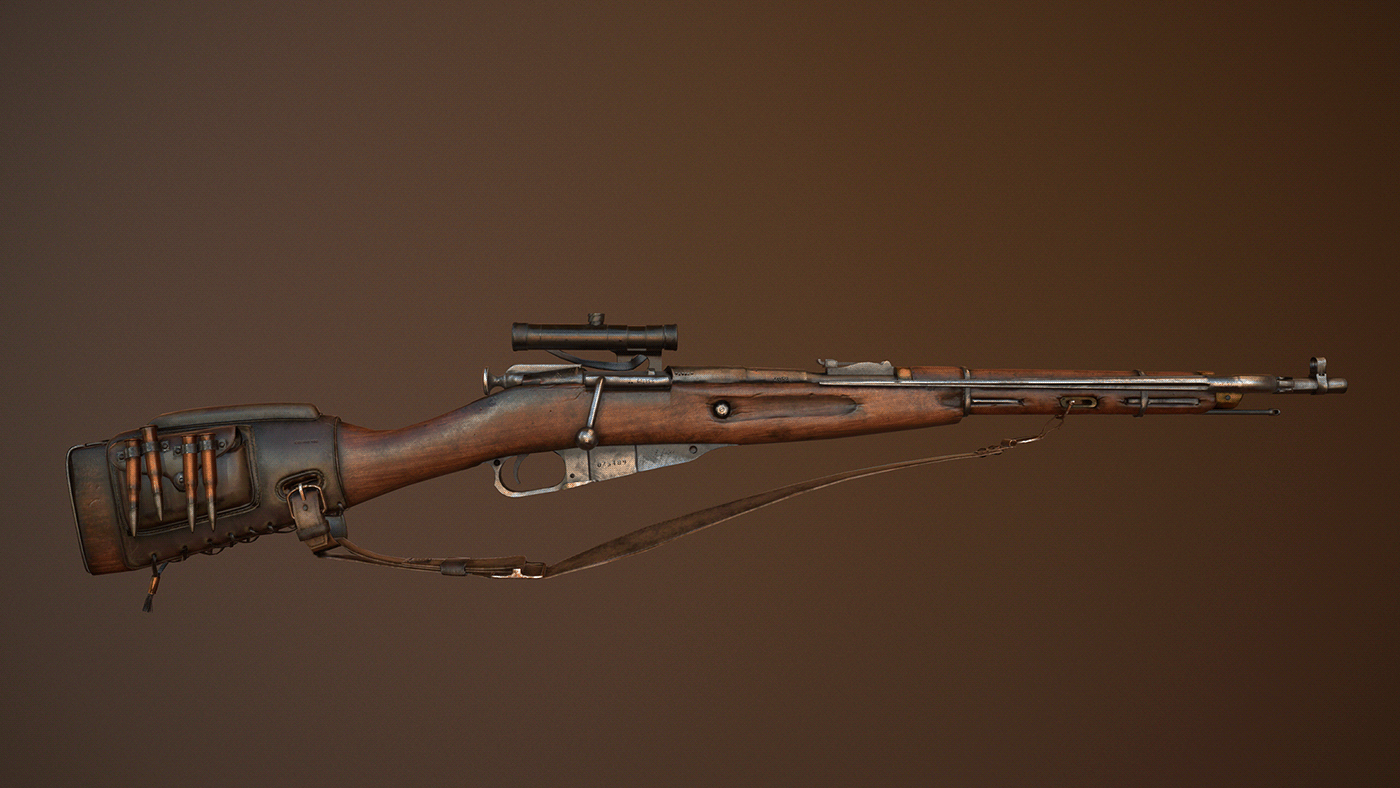 Винтовка «Бердана»
Винтовка «Мосина»
Винтовка «Гаранд»
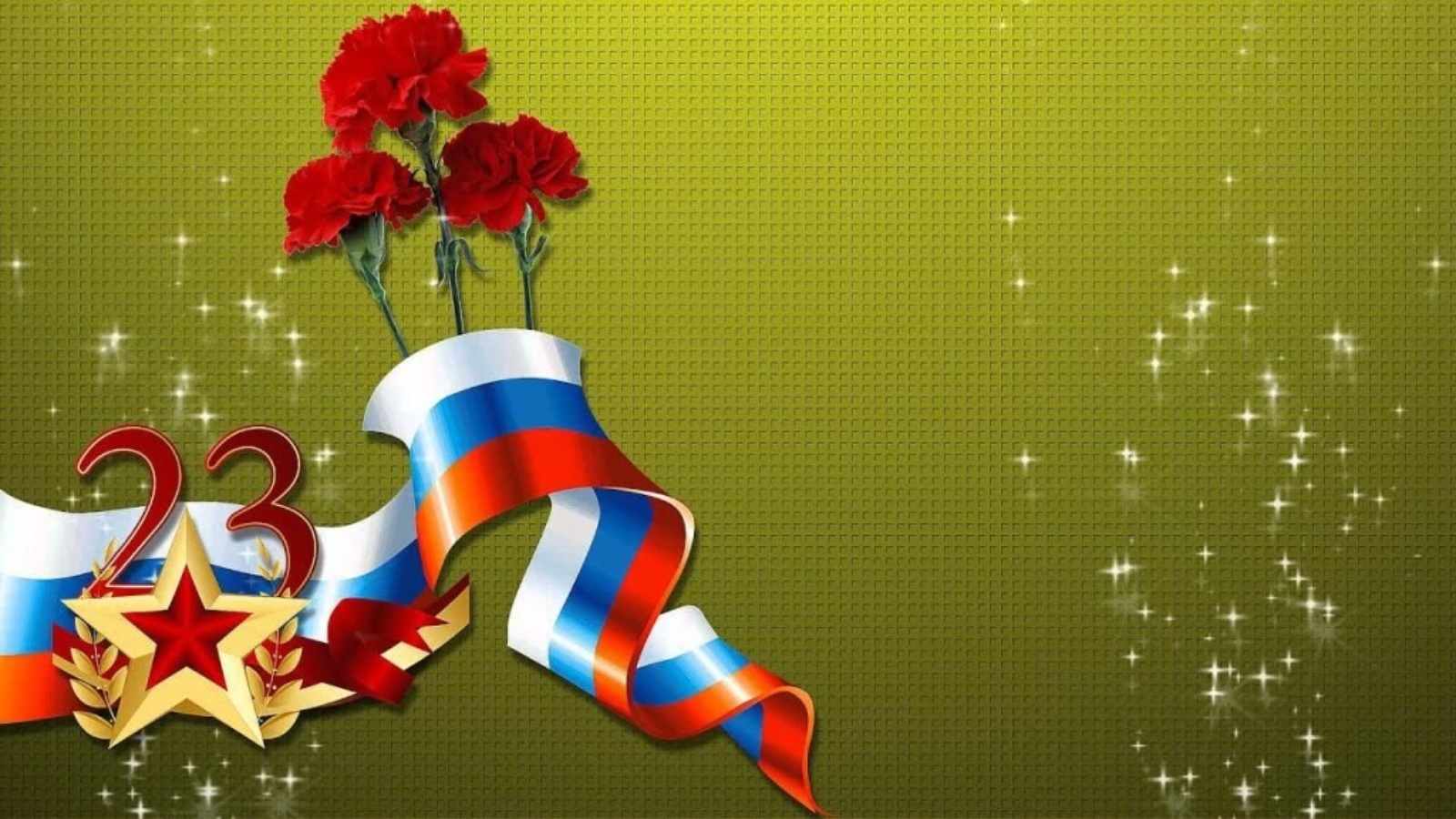 Славянское тяжёлое копьё для рукопашного боя или для охоты на крупного зверя
2
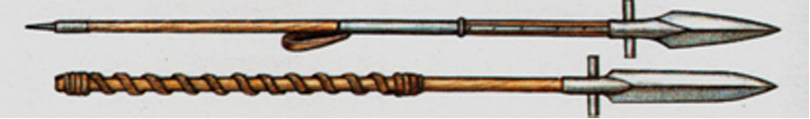 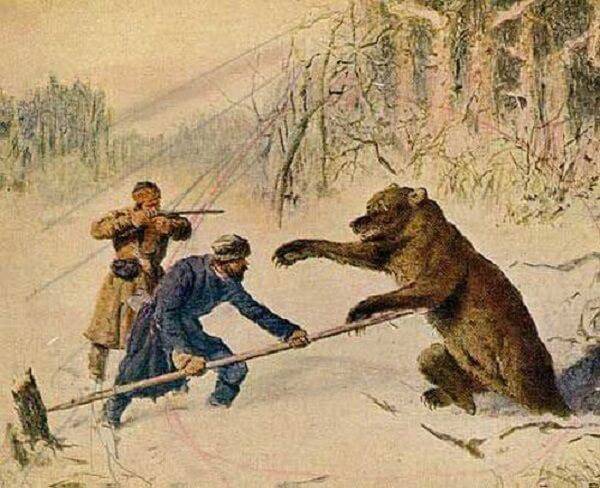 Рогатина
Рогатка
Пика
Вилы
[Speaker Notes: РОГАТИНА]
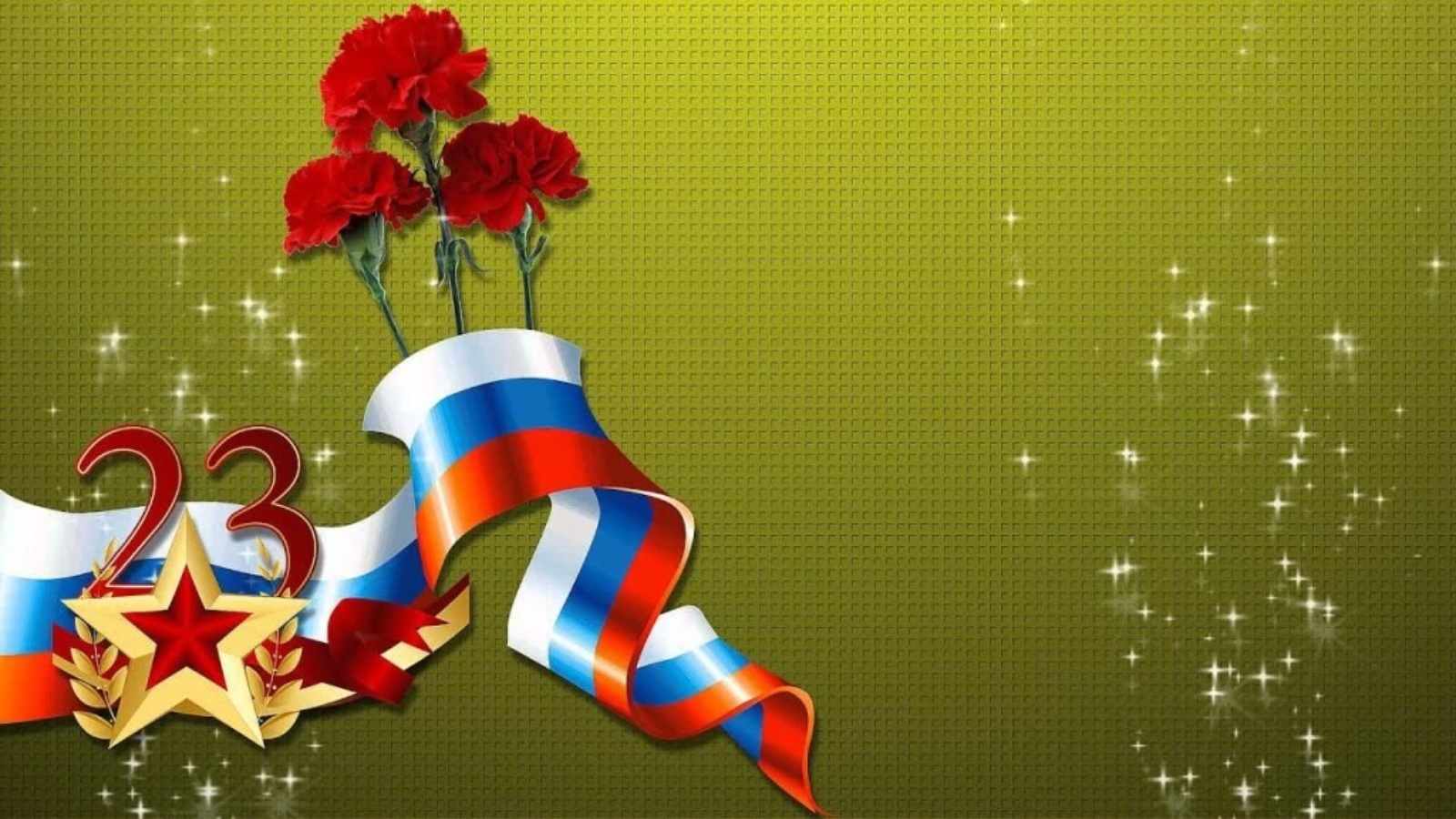 3
Название какого огнестрельного оружия начинается нотой?
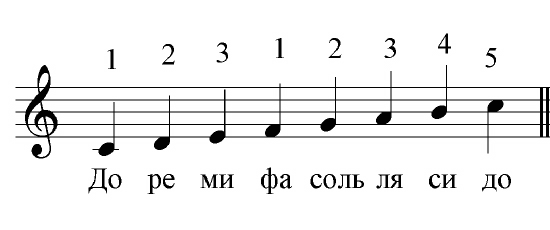 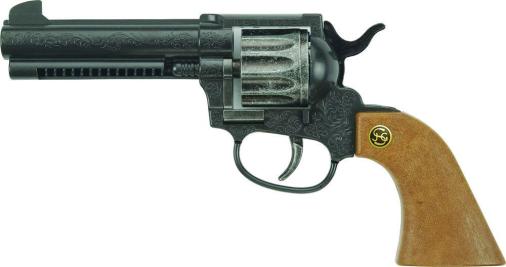 Револьвер
[Speaker Notes: РЕВОЛЬВЕР
Для визуализации ответа необходимо нажать на ноту «РЕ»]
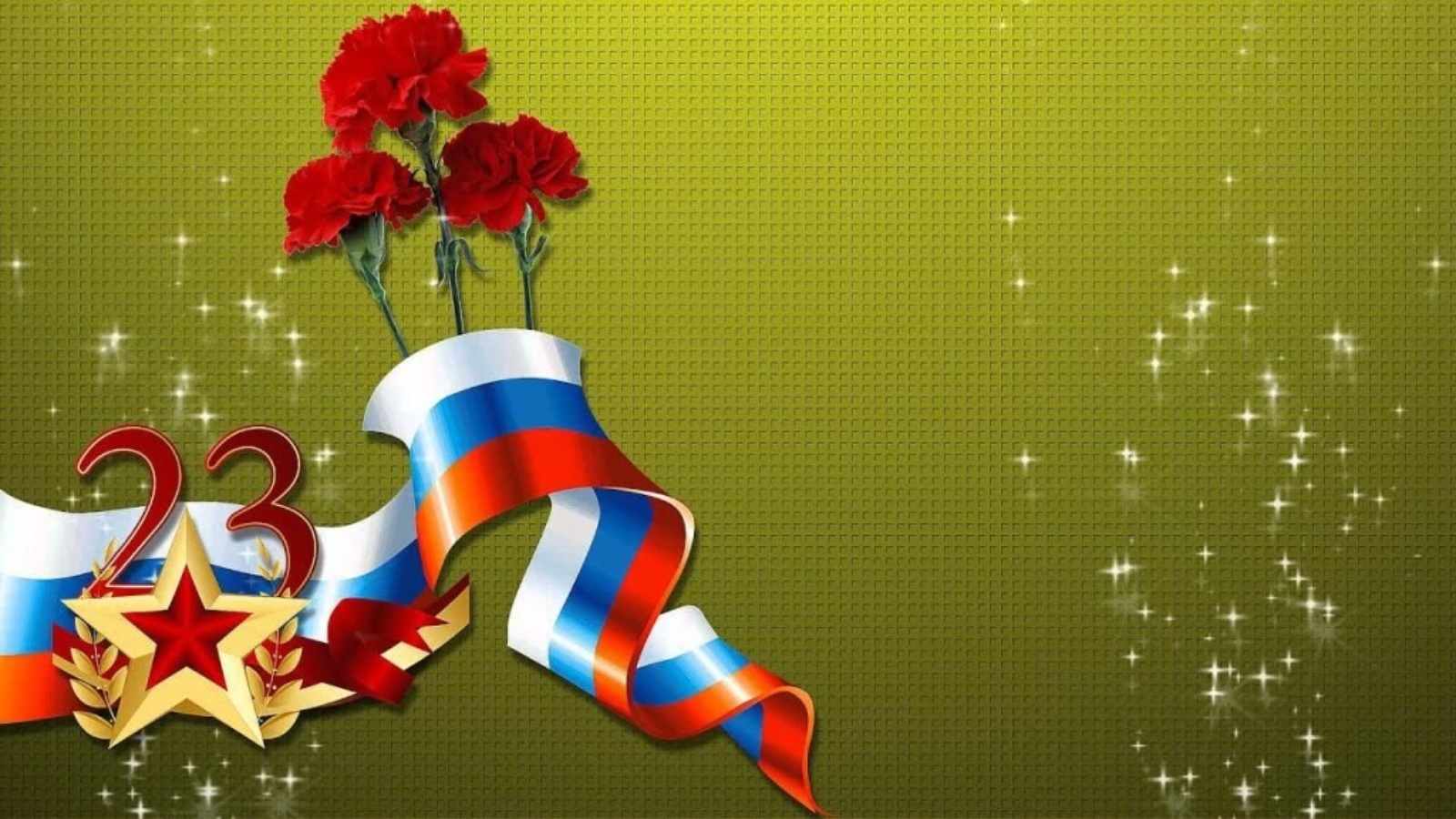 4
Какое оружие было создано в 1947 году.
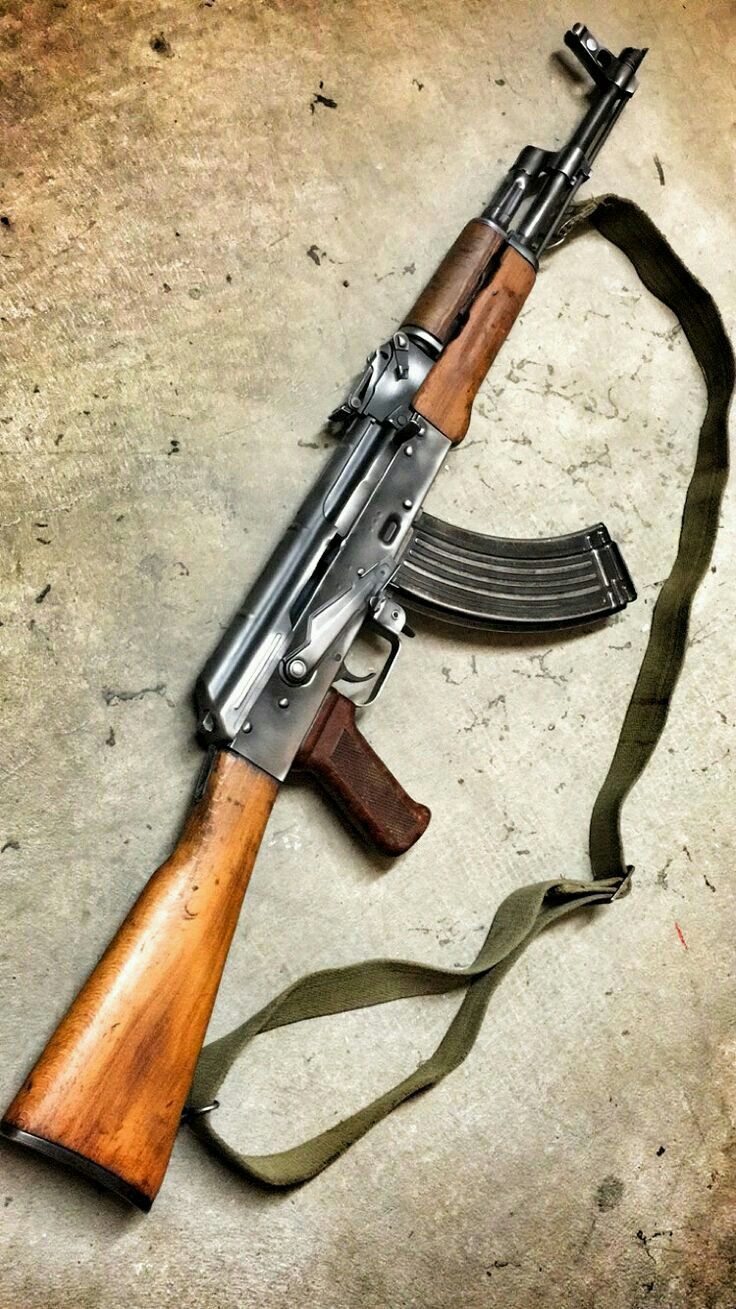 Автомат томпсона
Автомат
Калашникова
Автомат 
Булыжникова
Автомат
Кирпичникова
[Speaker Notes: БУЛЫЖНИК]
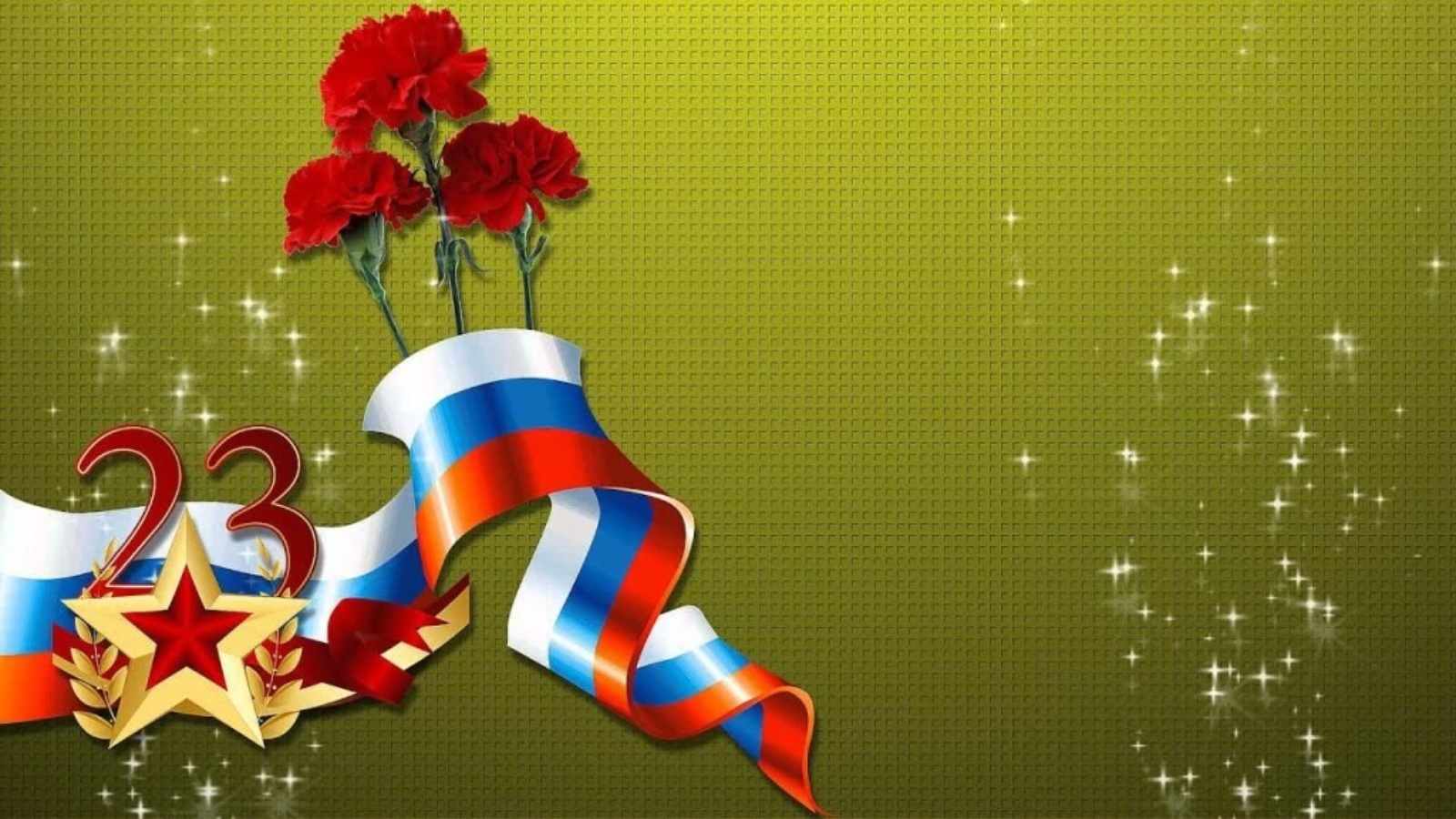 5
Как расшифровывается аббревиатура пистолета советских офицеров ТТ?
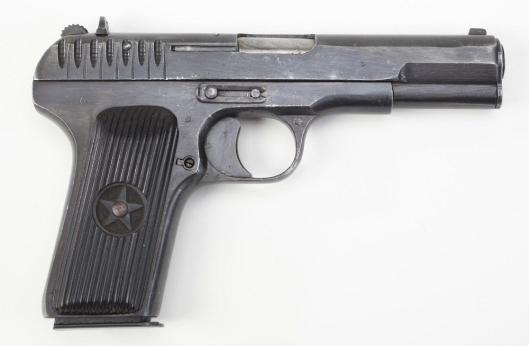 Тульский – Токарева
Тульский – Типовой
Тимофей – Токарев
Тяни – Толкай
[Speaker Notes: Тульский - Токарев]
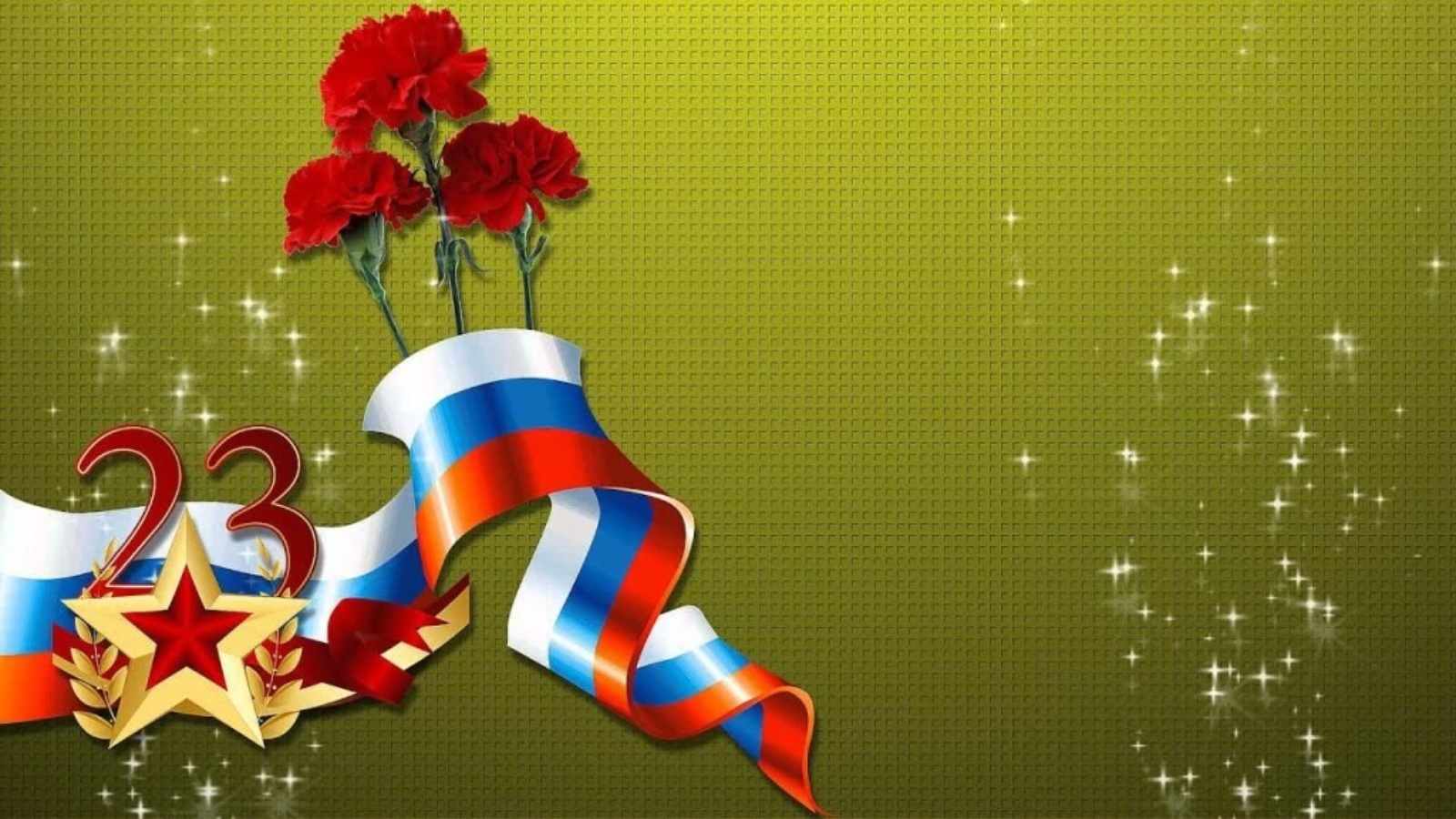 Стрелковое оружие, сменившее в период раннего средневековья лук и стрелы, отличавшееся от него полуавтоматическим механизмом. 
Как оно называлось в России?
6
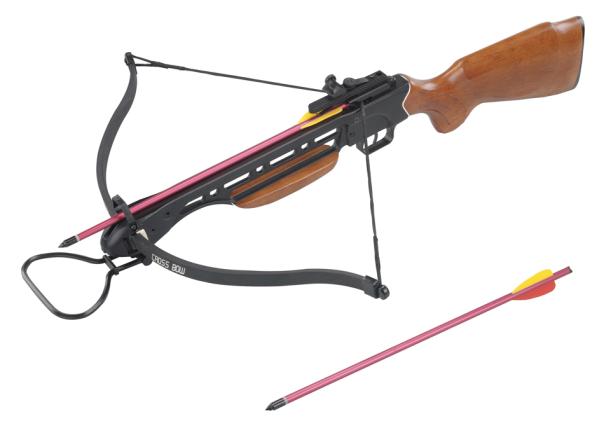 Самострел
Арбалет
Большой лук
Стреляк
[Speaker Notes: САМОСТРЕЛ]
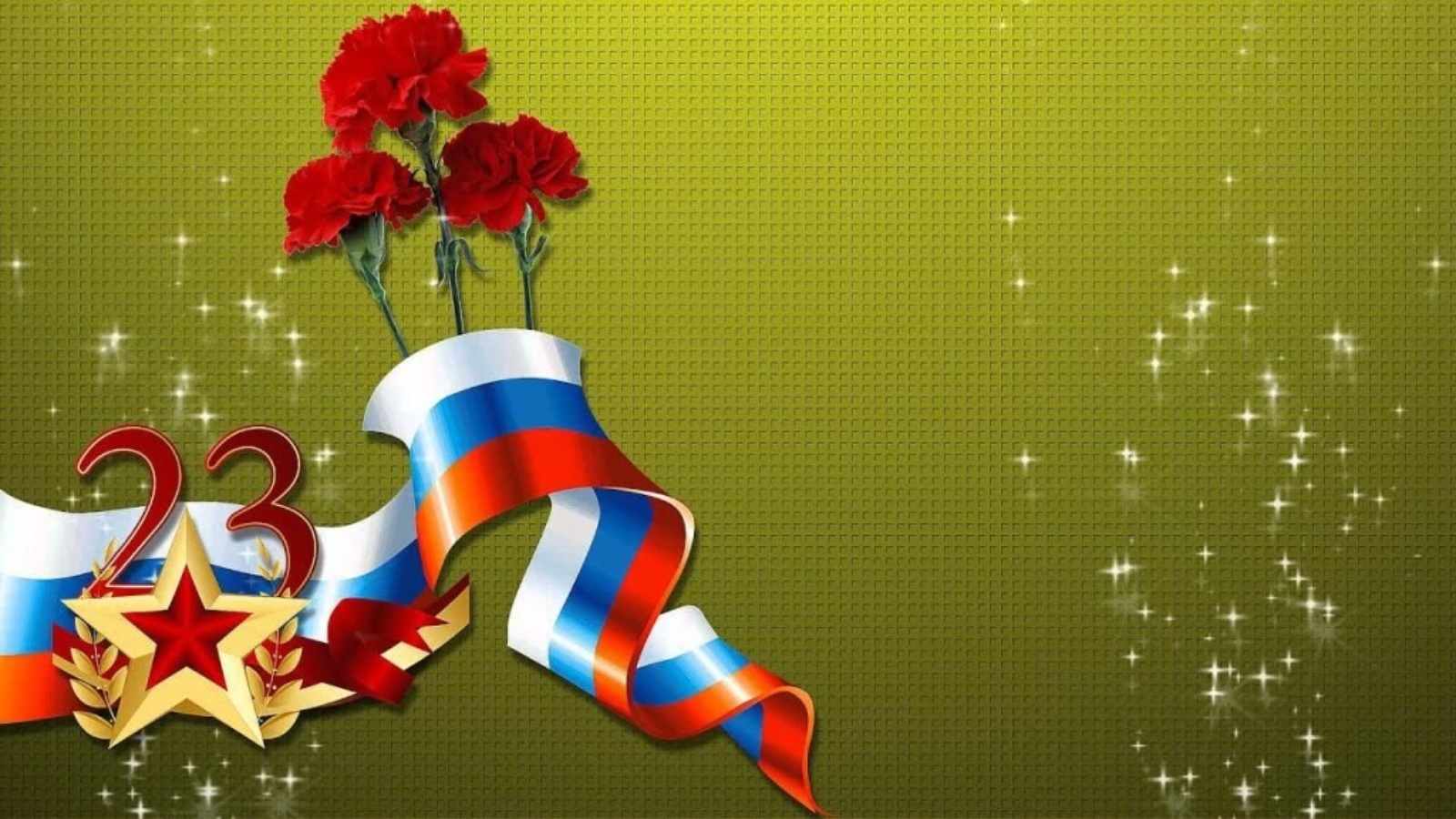 7
Во время Великой Отечественной войны наши фронтовики установку БМ-13 называли «Катюшей», 
а как называли автомат ППШ?
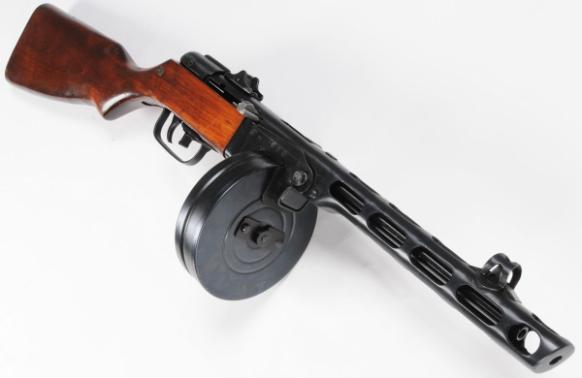 «Папаша»
«Маша»
«Паша»
«Мамаша»
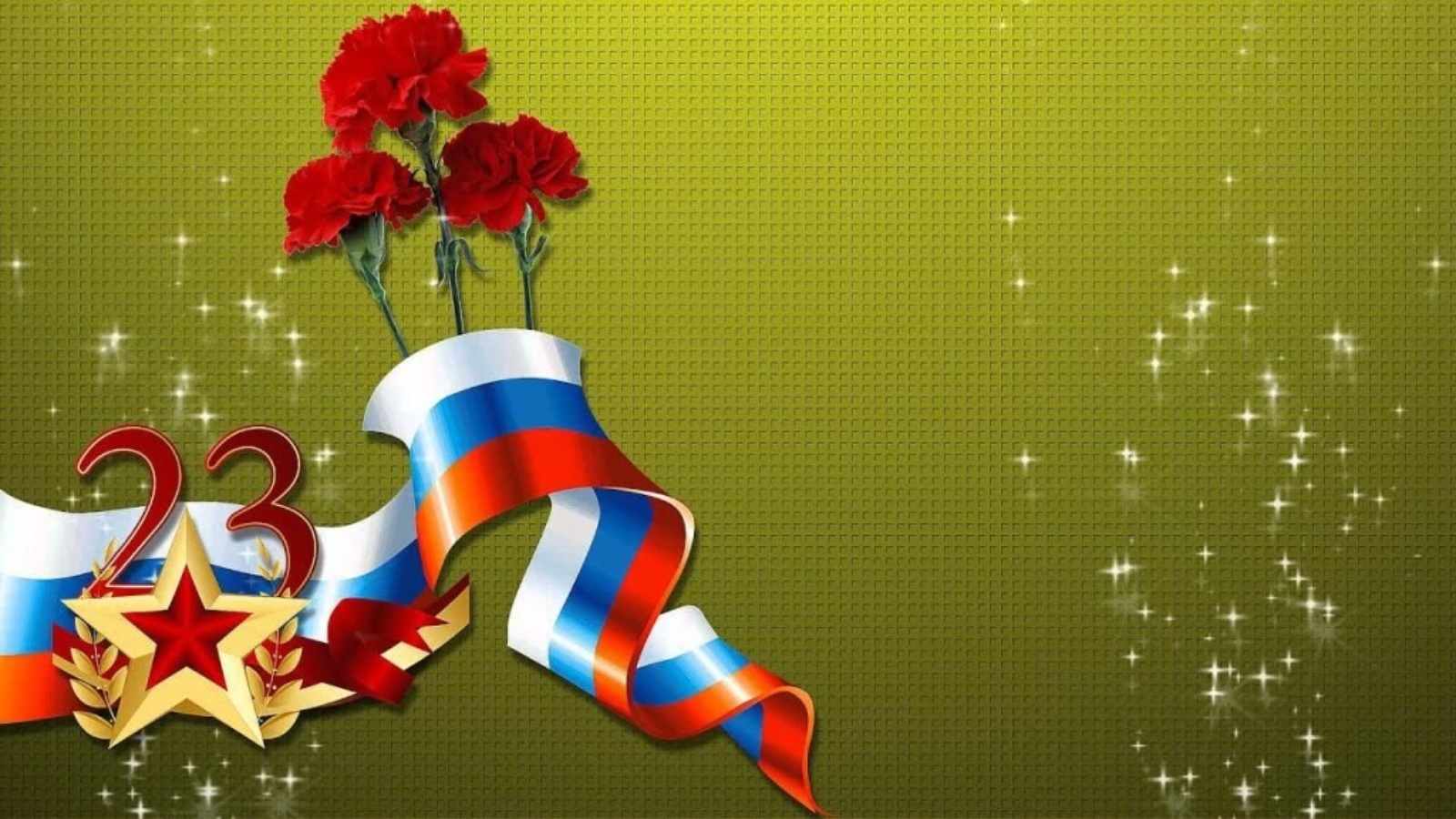 Многофункцональный  комплекс  гражданского оружия, предназначенный  для активной  самообороны, подачи сигналов и освещения местности. Как называется этот травматический пистолет?
8
«Комар»
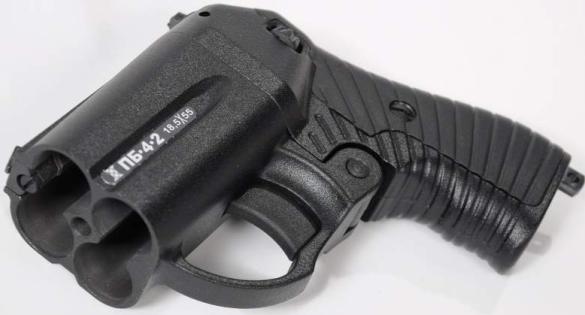 «Шмель»
«Пчела»
«Оса»
[Speaker Notes: «ОСА»]
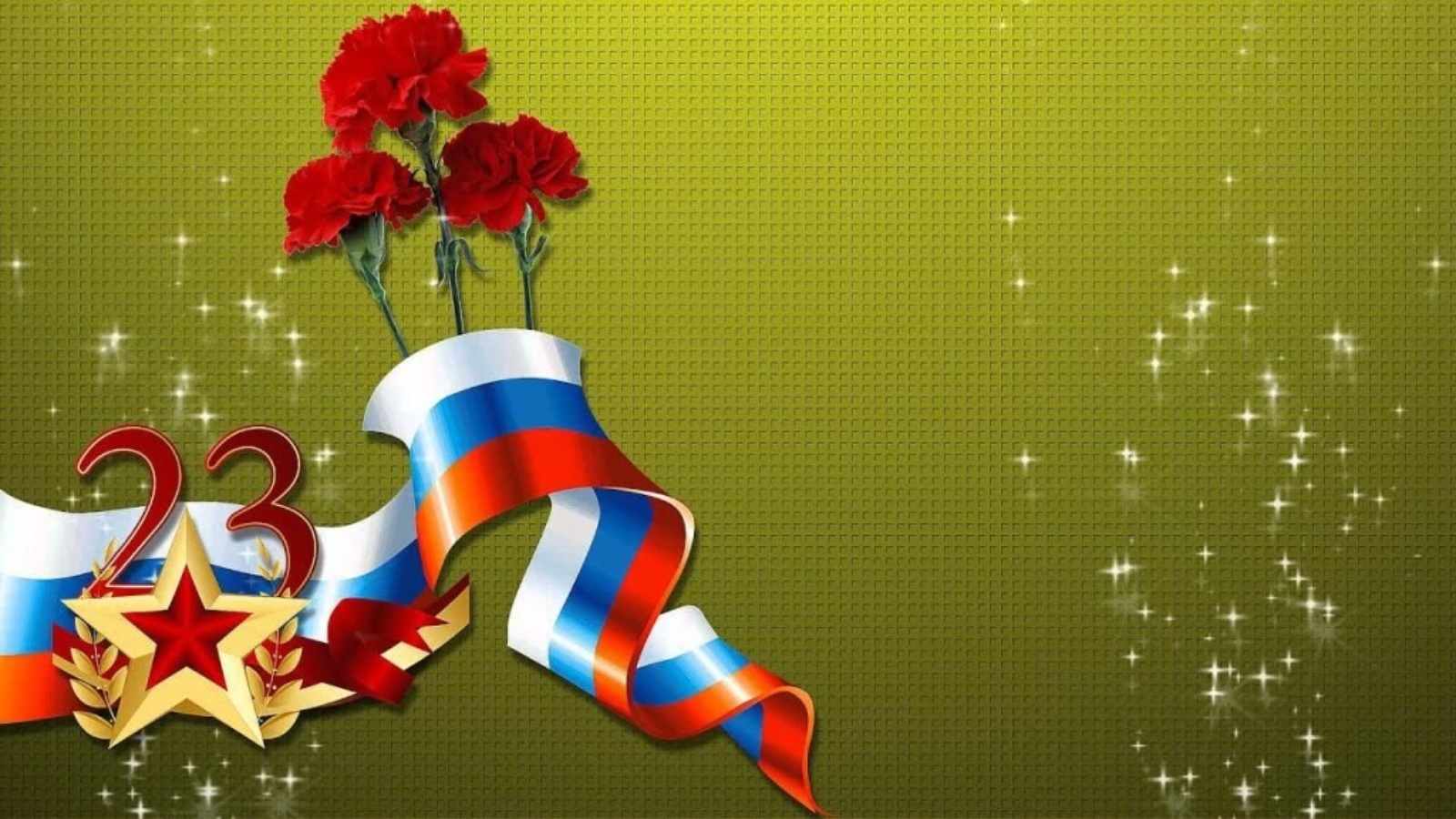 1
2
3
4
5
6
7
8
Военная 
техника
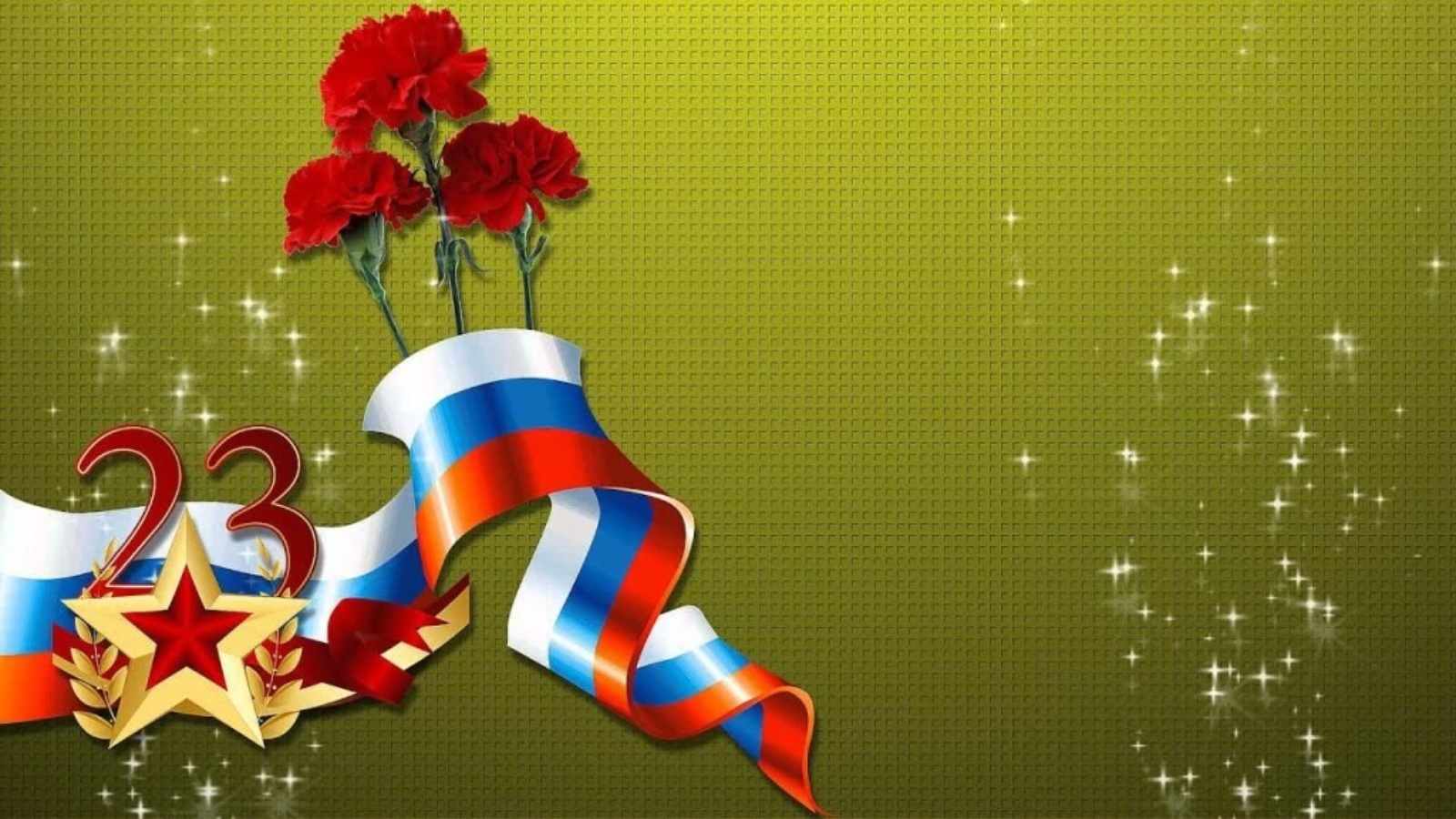 6
Российская боевая гусеничная плавучая машина.
БМП-23
БМП-1
БМП-4М
БМП-3
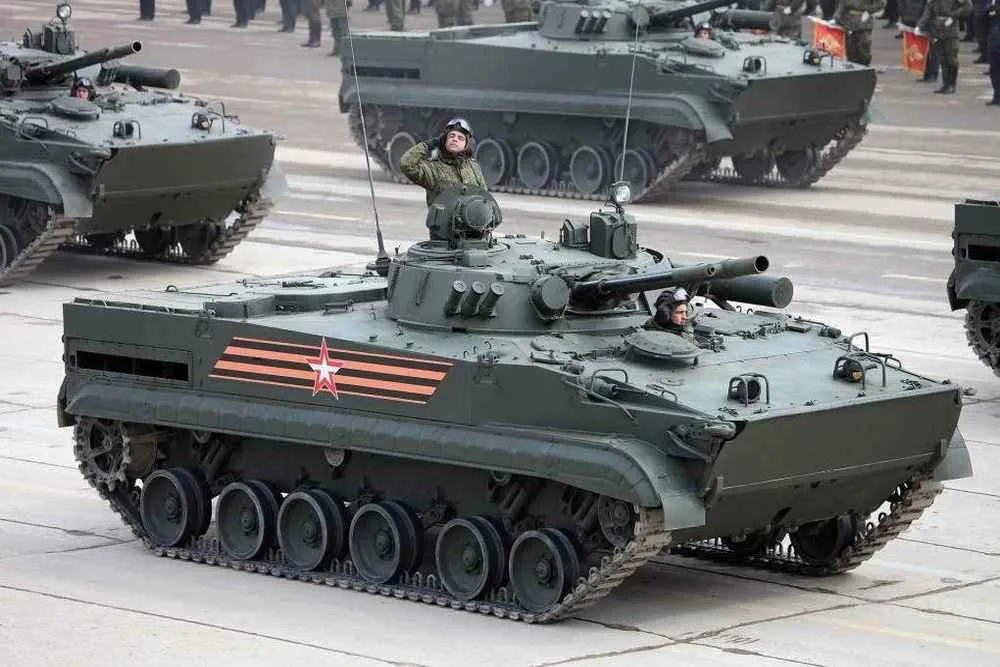 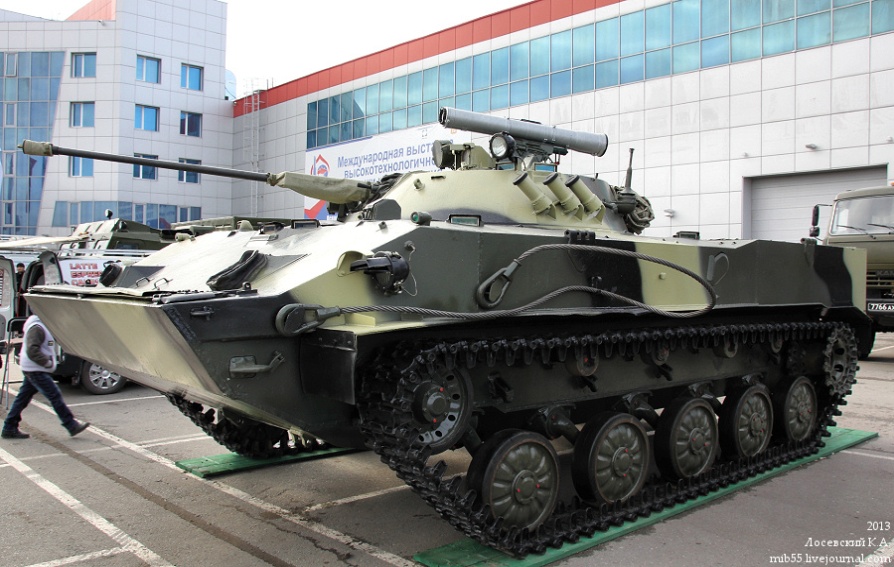 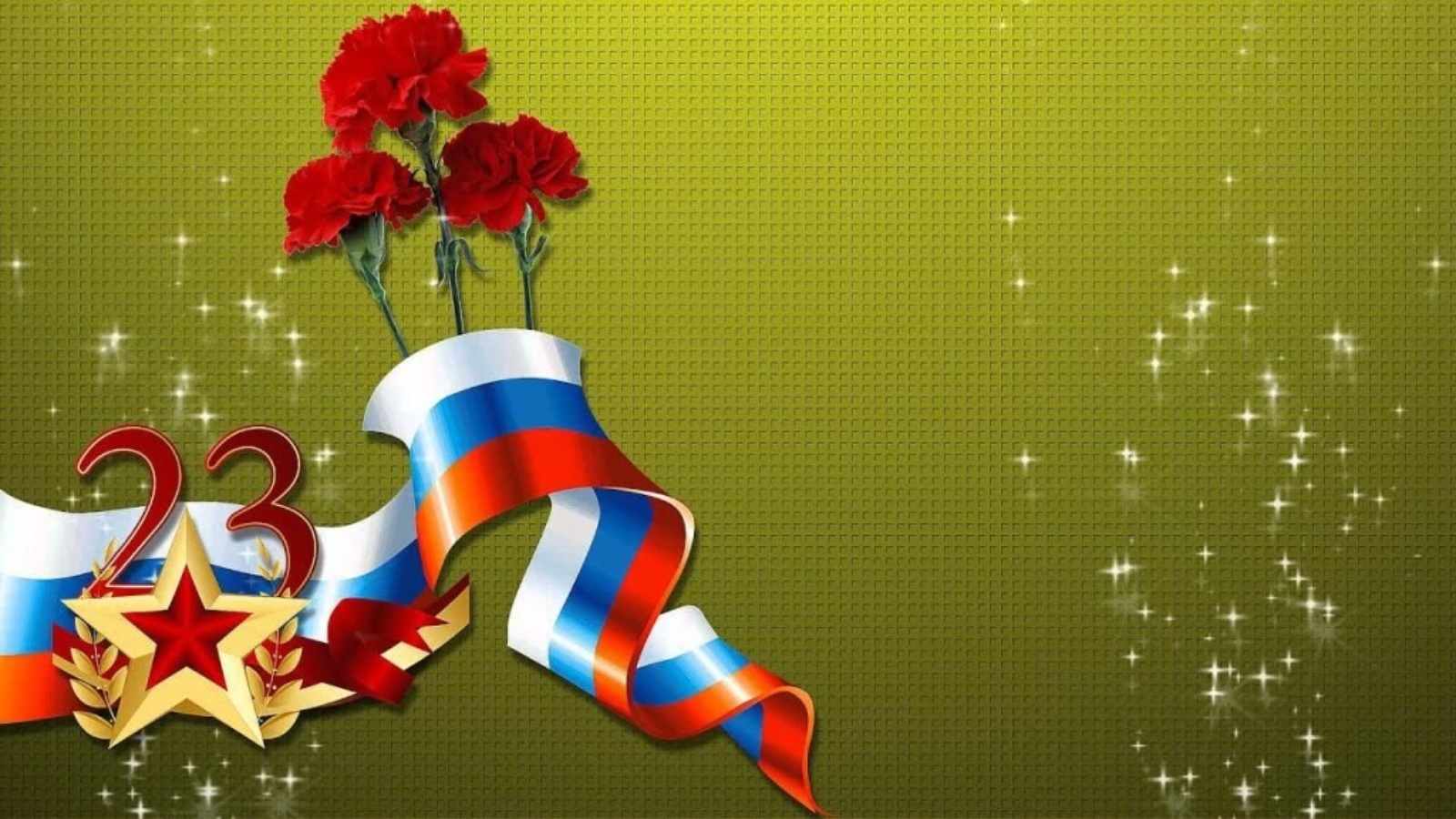 2
Какой из отечественных танков стал настоящей «легендой» Второй Мировой войны?
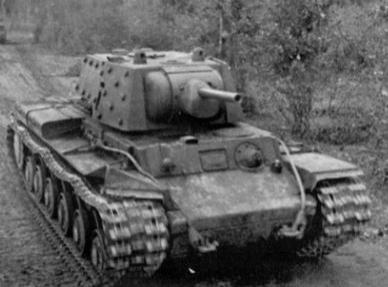 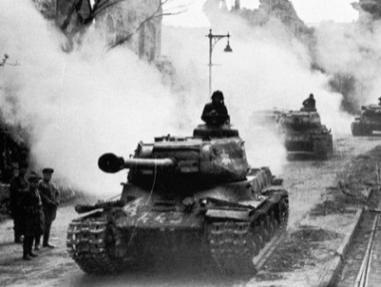 КВ-1
ИС-2
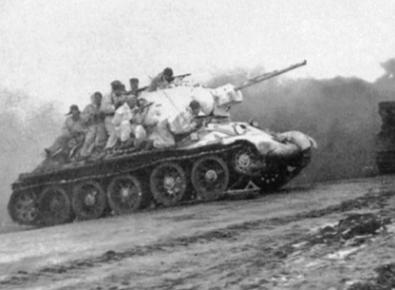 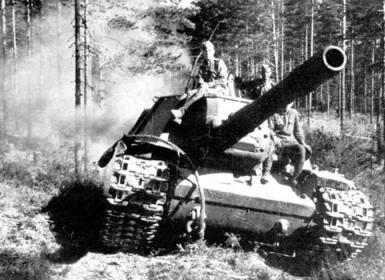 СУ-152
Т-34
[Speaker Notes: Танк «Т-34»]
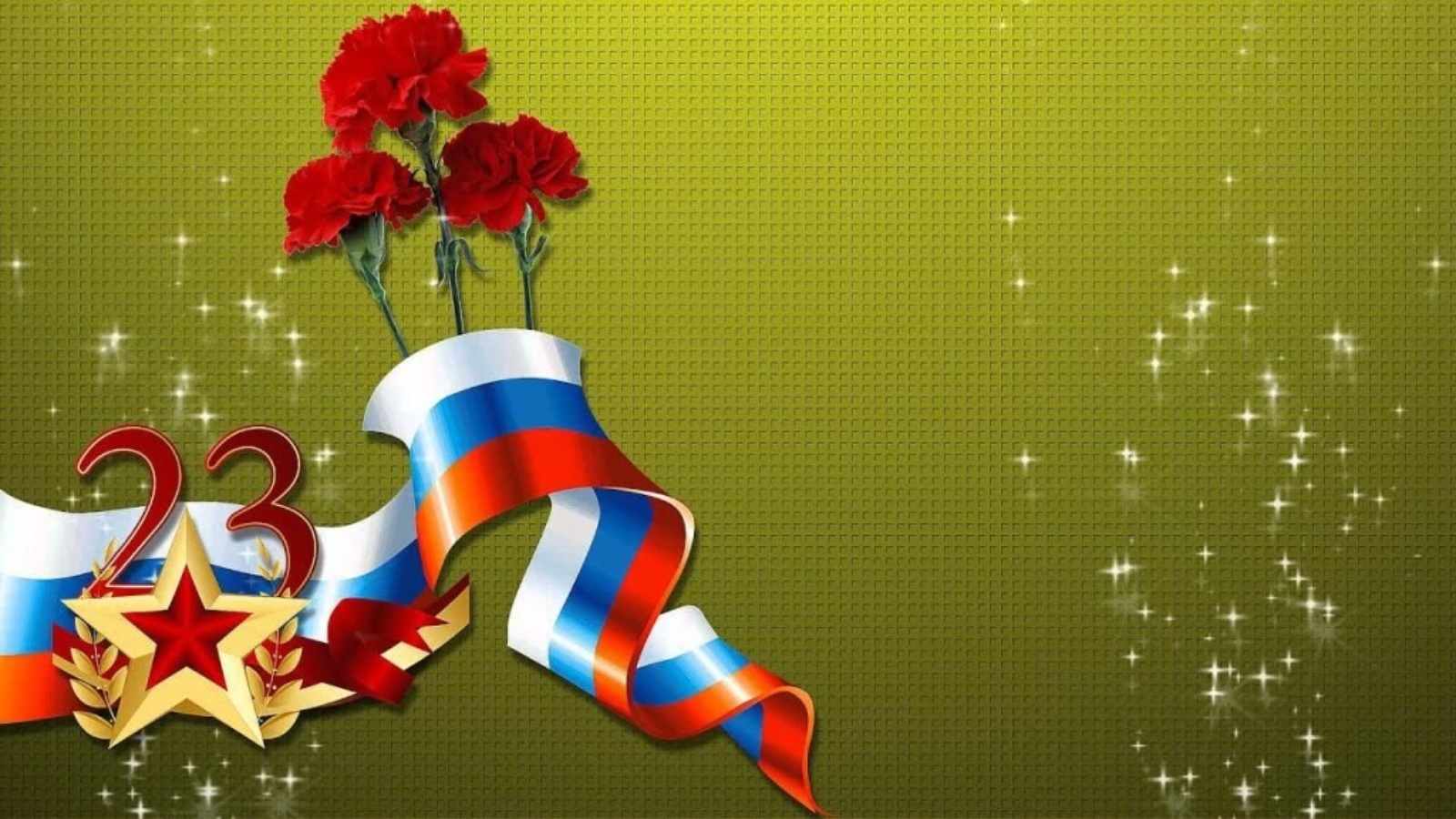 3
Российская реактивная система залпового огня во время конфликта в Афганистане.
Смерч
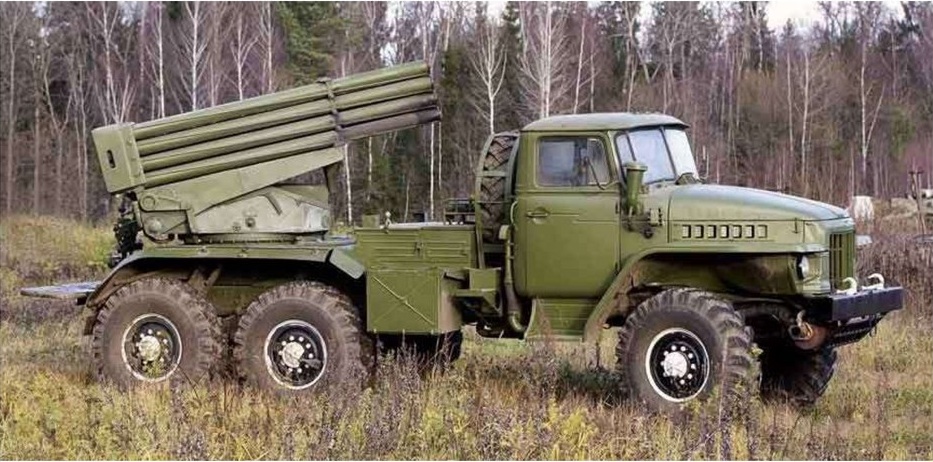 Ураган
Град
Торнадо
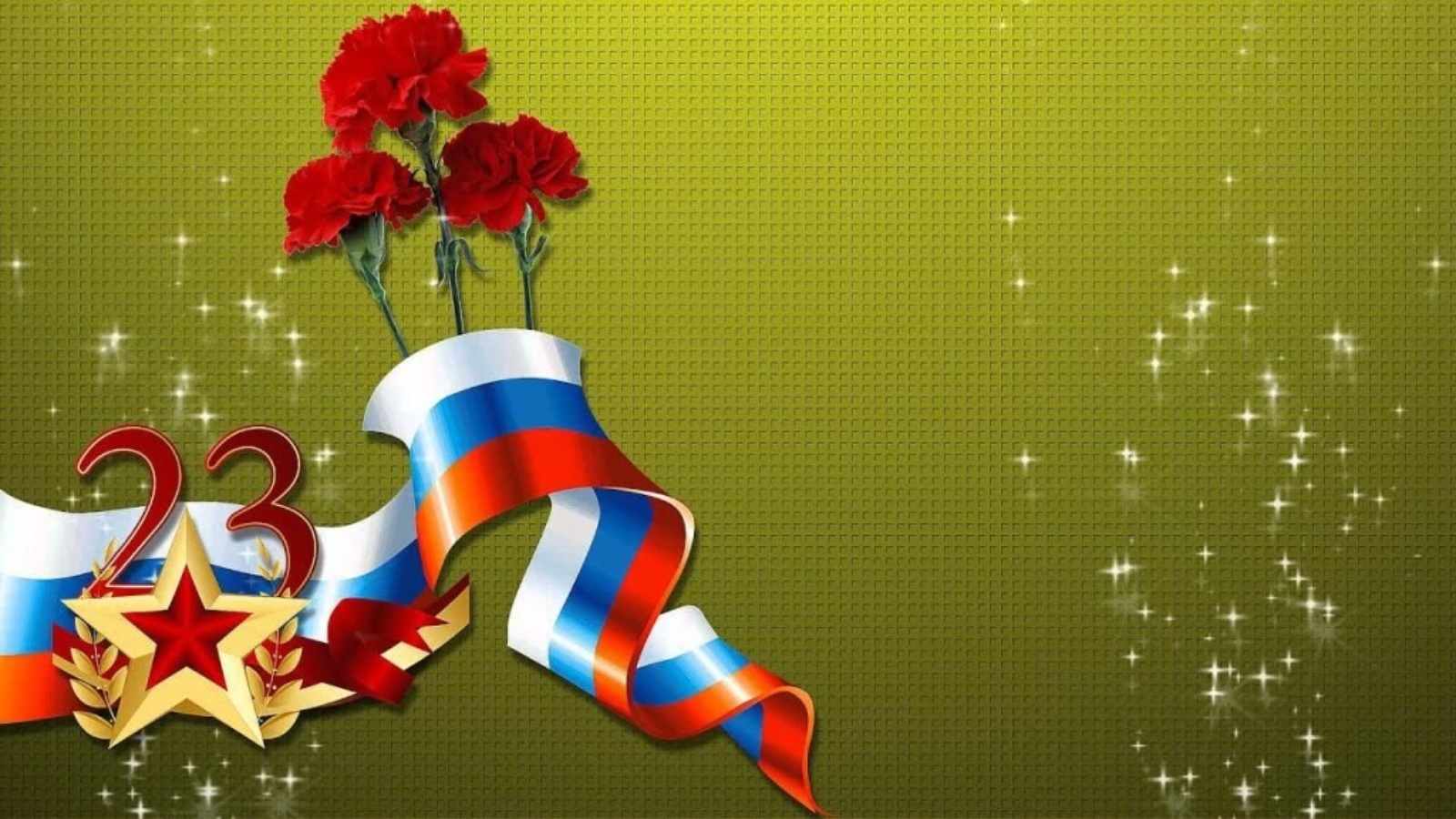 4
Один из современных российских вертолётов носит название:
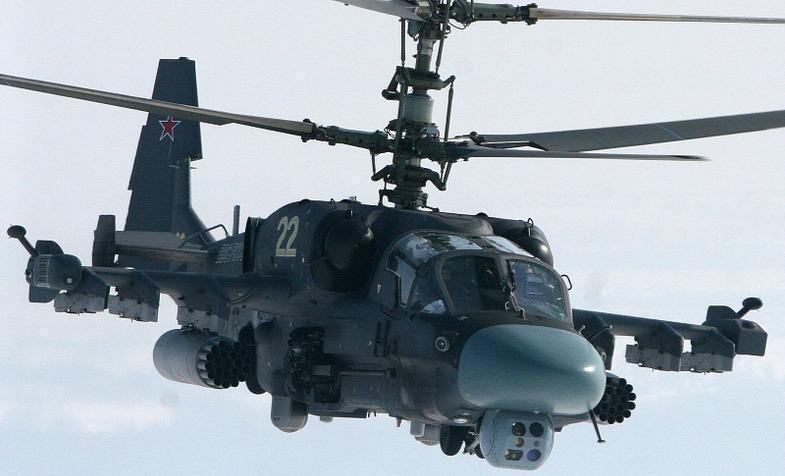 «Барракуда»
«Мурена»
«Чинук»
«Аллигатор»
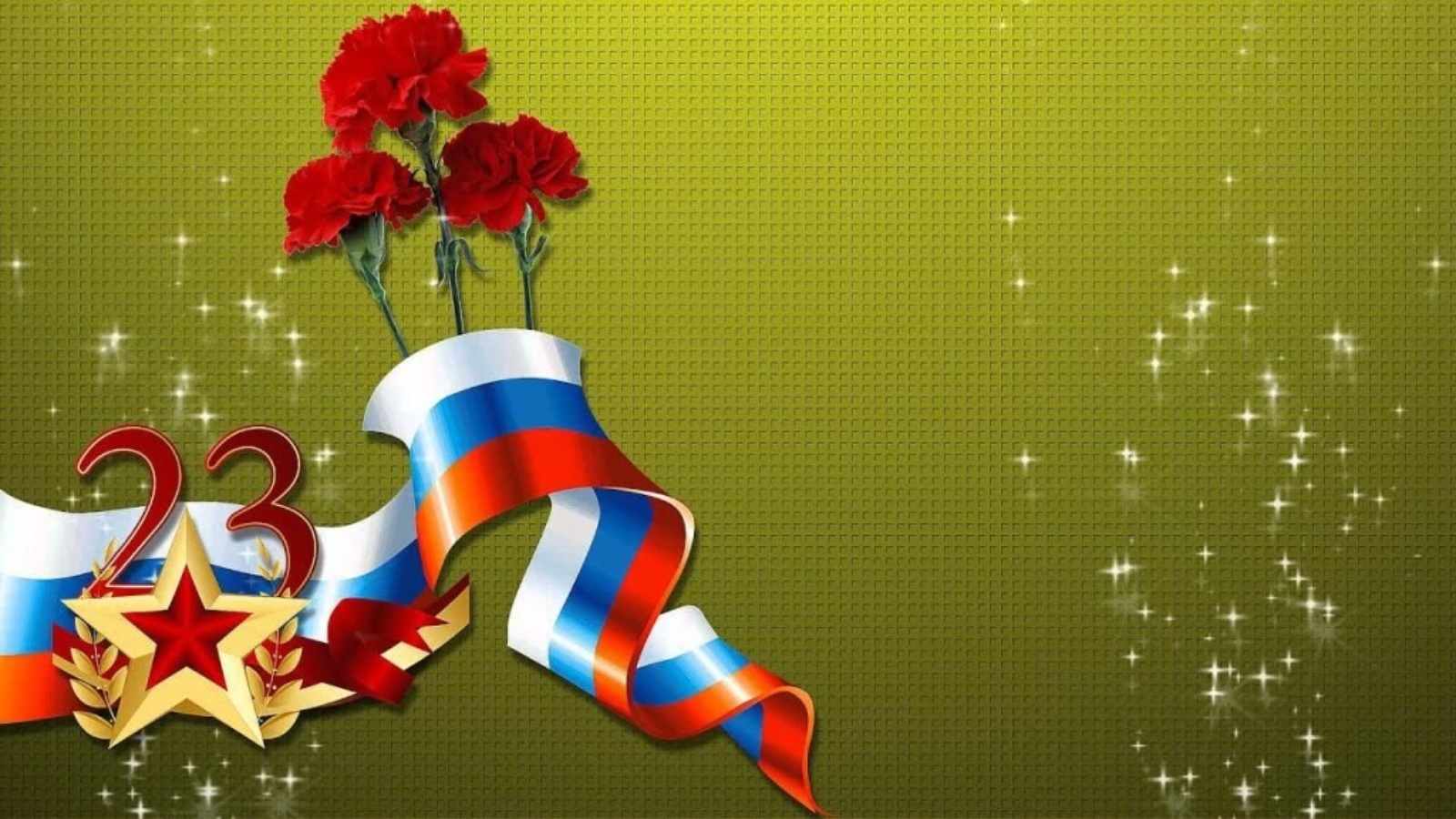 5
Как называется российский атомный подводный ракетоносный крейсер, затонувший в Баренцевом море в 2000 году?
Севастополь
Москва
Курск
Ленинград
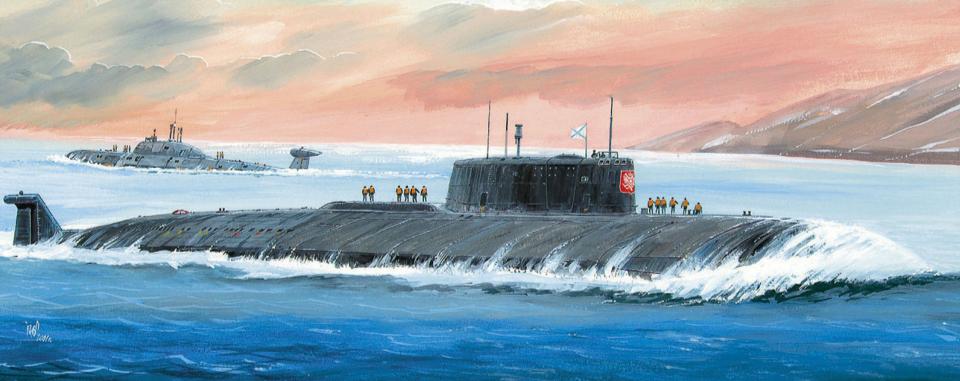 [Speaker Notes: КУРСК]
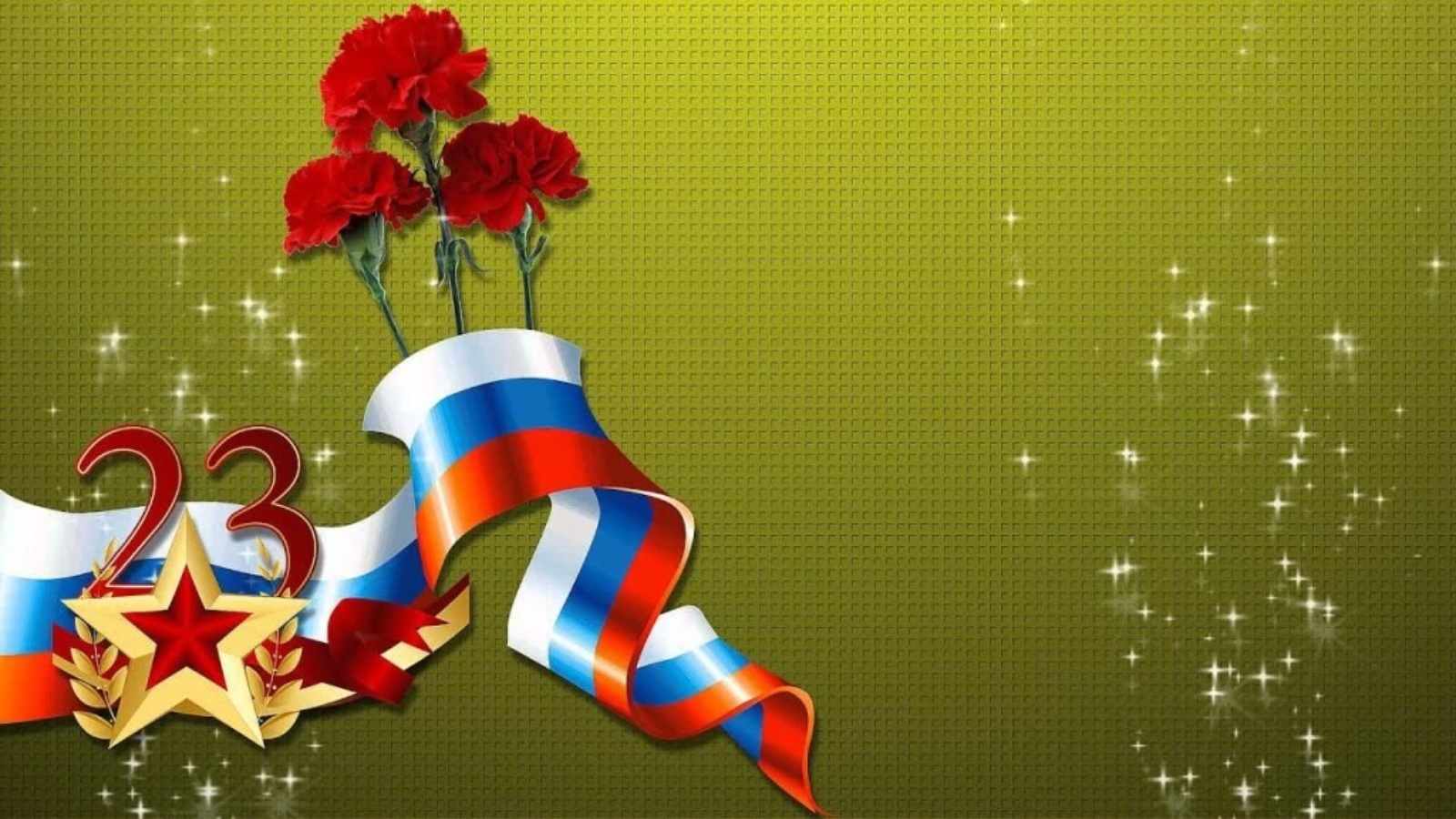 6
Современный атомный корабль                   «Пётр Великий» - это тяжёлый…  крейсер
авианесущий
ракетный подводный
десантный
атомный ракетный
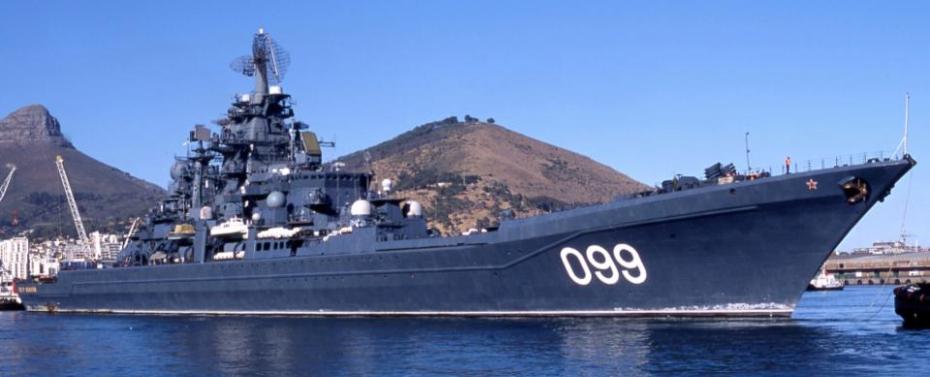 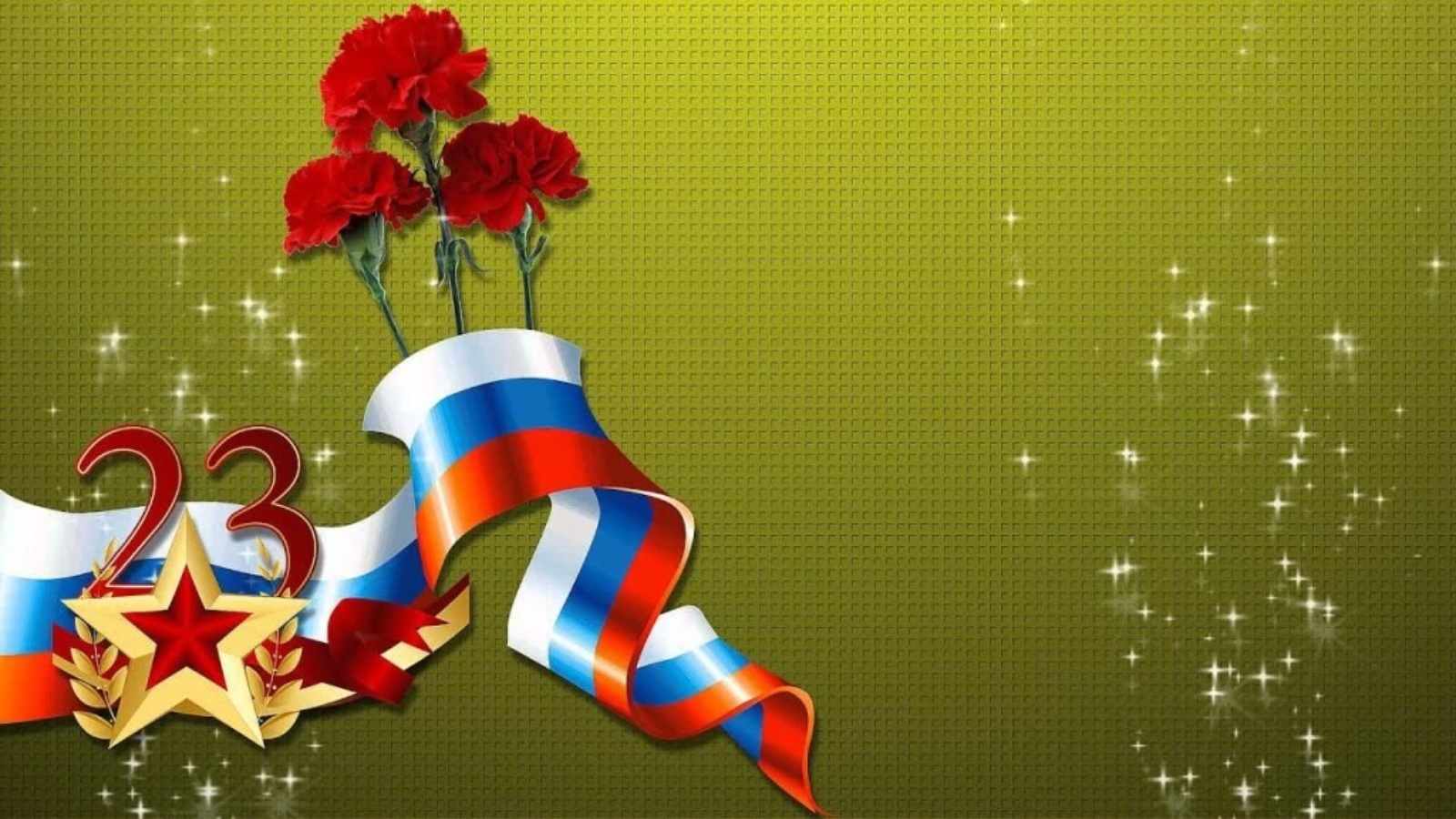 7
Подвижный современный грунтовый ракетный комплекс Вооружённых сил России называется:
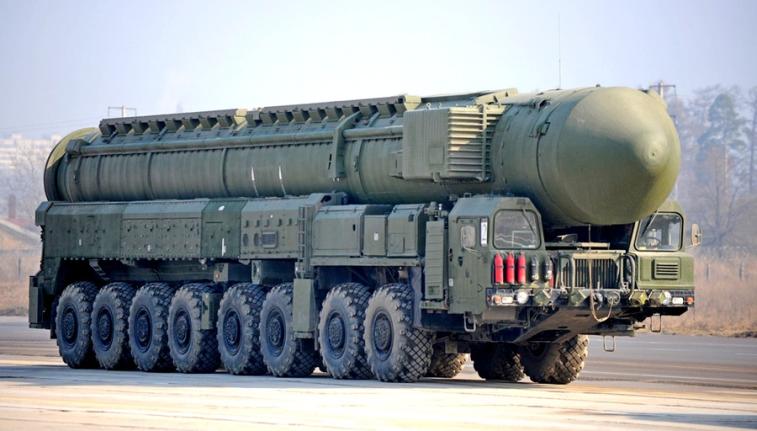 «Василёк»
«Фиалка»
«Берёзка»
«Тополь»
[Speaker Notes: ТОПОЛЬ]
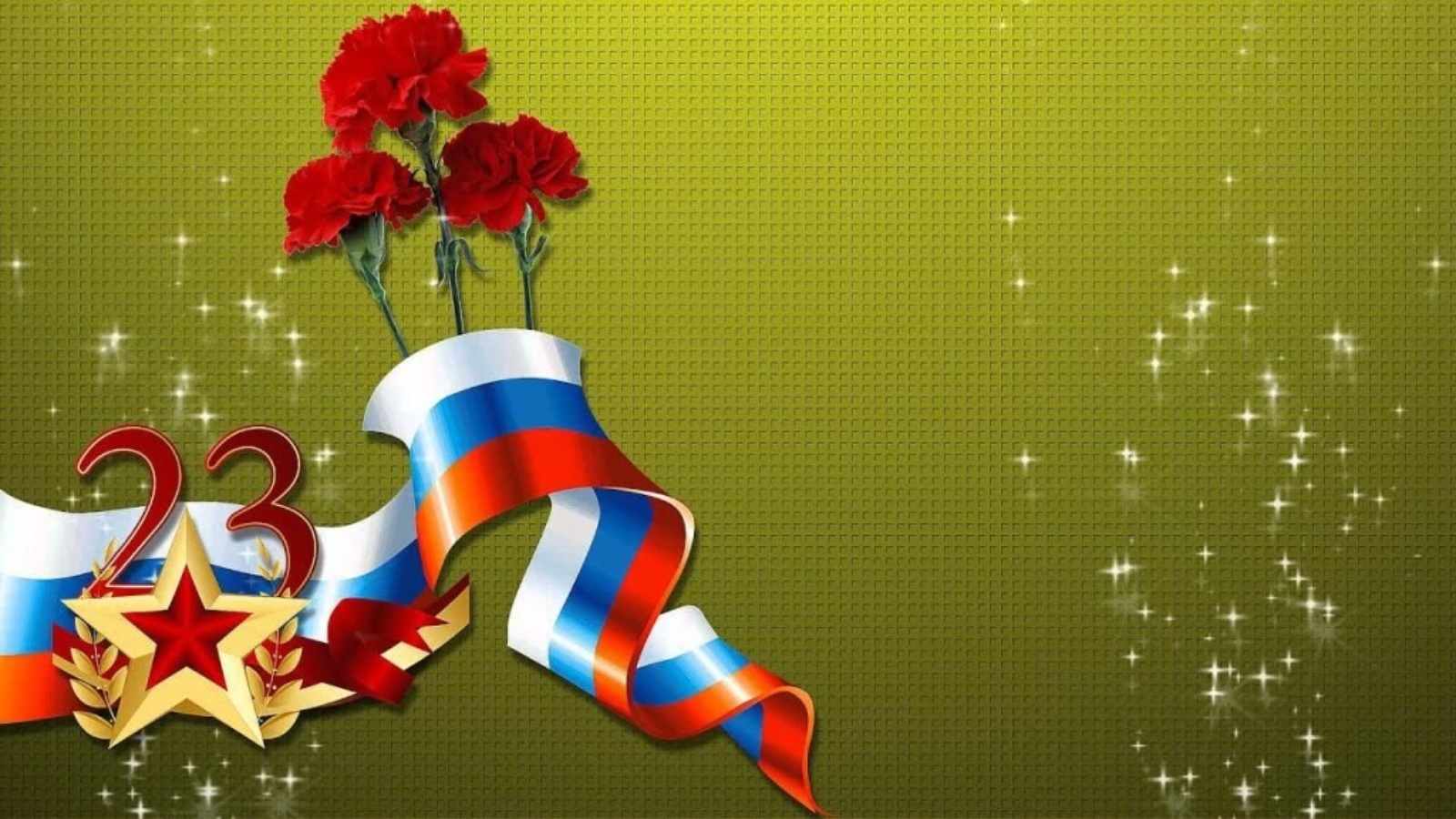 8
Самый узнаваемый транспортный вертолёт России.
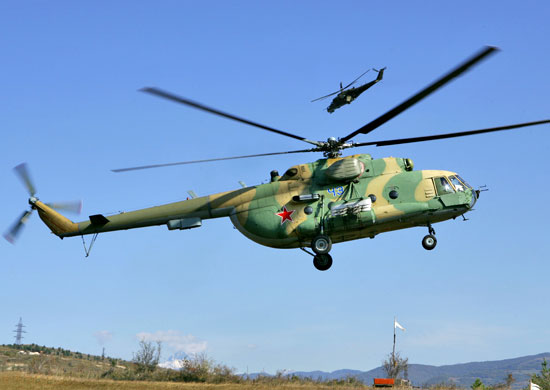 «Ми- 24»
«Ми- 28т»
«Ми- 8»
«Миг- 24»
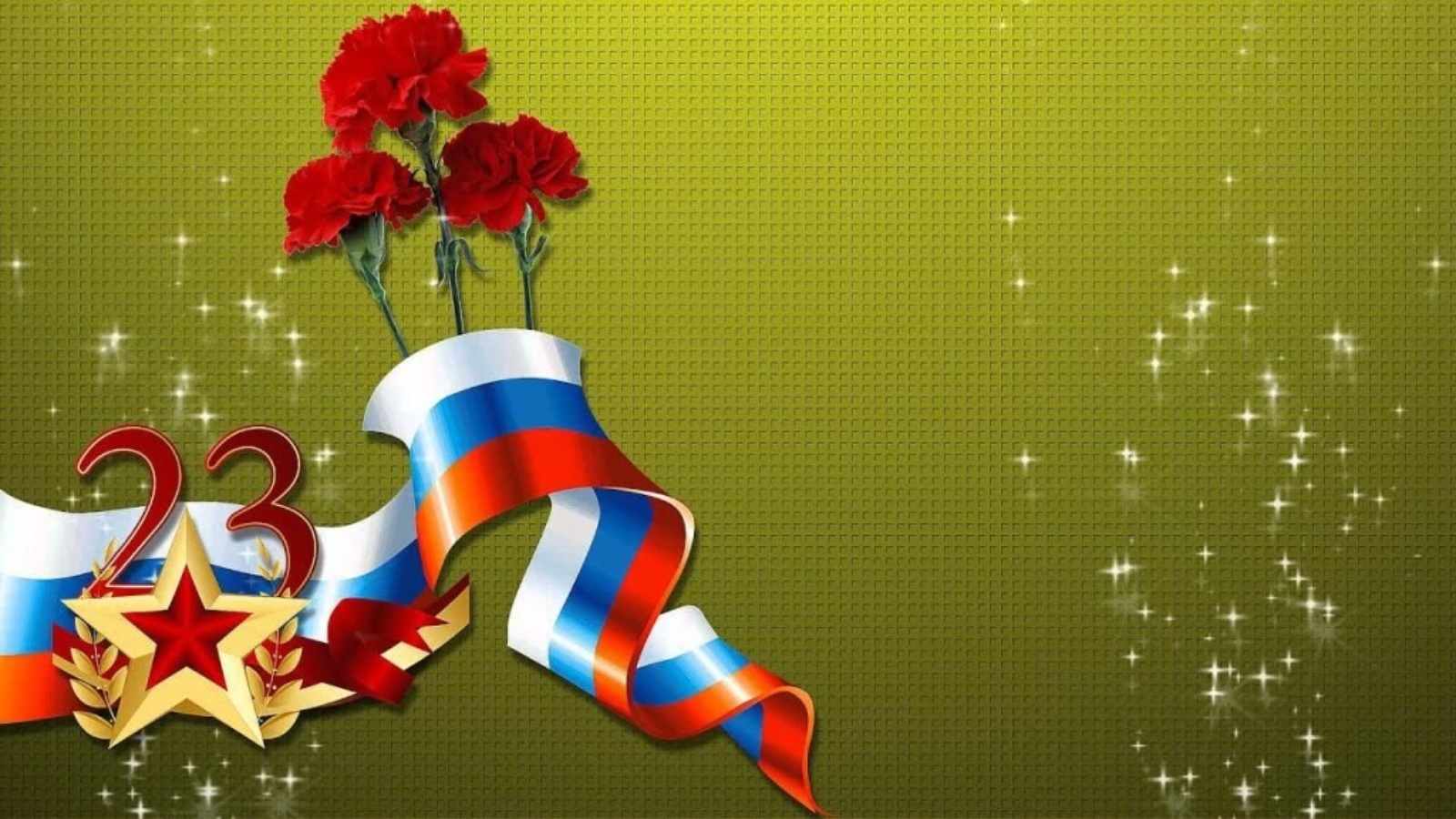 При создание презентации использовались материалы находящиеся в открытом доступе сети интернет.https://www.google.com/https://yandex.ru/